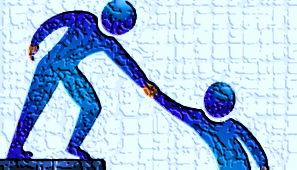 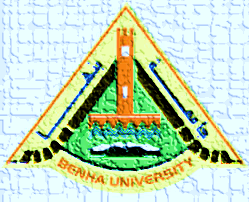 هدف الإرشاد الأكاديمى
كلية العلوم 
جامعة بنها
الإرشاد الأكاديمى
أكاديمى
معنوى
اعداد
د/ محمد عبد الرحمن أبو ريا
استاذ مساعد الكيمياء العضوية
قسم الكيمياء
1
الإرشاد الأكاديمى
هى عملية اشرافية من اعضاء هيئة التدريس تهدف الى مساعدة و توجيه الطالب فى حياته الجامعية.
2
[Speaker Notes: الريادة العلمية بدون ساعات معتمدة]
هدف الإرشاد الأكاديمى
أكاديمى
معنوى
شخصية
اجتماعية
بحث المشكلات التى يواجهها الطالب
مساعدة الطالب فى اختيار مقرراته الدراسية ووضع خطة مستقبلية للساعات الدراسية لانهاء دراسته
تربوية
اكتشاف مهارات الطالب و كيفية الاستفادة منها
مساعدة الطالب فى التواصل مع المجتمع الجامعى
3
آليات تفعيل الارشاد الاكاديمى
الهيكل التنظيمى للوحدة.
تشكيل مجموعة من المرشدين الاكادميين الاكفاء
إعداد المرشدالاكاديمي لتوفر مستوى جيد من الخبرة
توزيع الطلاب على المرشديين الاكادميين فى مجموعات صغيرة
إعداد وتصميم مجموعة من النماذج الخاصة بالإرشاد الأكاديمي
أعداد دليل للطالب للاطلاع عليه و الالمام بلائحة الكلية
توعية الطالب بواجباته
4
[Speaker Notes: على موقع الكلية الدليل]
مهام لجنة الإرشاد الأكاديمى:
توفير البيانات و المعلومات المطلوبة لاعضاء الإرشاد الأكاديمى للقيام بمهامهم.
مساعدة المرشدين وشرح الخطة الدراسية و تعريفهم على اللائحة الخاصة بالتسجيل
     الطلابى.
توزيع الطلاب على اعضاء هيئة التدريس و توفير البيانات الخاصة بهم واعلان قائمة بارقام وأسماء الطلبة المشمولين وقائمة بالمجموعات الإرشادية.
امداد اعضاء الإرشاد الأكاديمى بالمستلزمات و الاوراق المطلوبة.
الإشراف ومتابعة تطبيق الإجراءات وتعليمات الارشاد الاكاديمى.
التواصل مع وحدة MIS بالكلية  و امداد المرشد الاكاديمى بالمعلومات اللازمة له.
متابعة عمل المرشد الاكاديمى و كيفية تواصله و مواعيد المقابلات مع الطلاب.
5
مهام المرشد الأكاديمى:
أولا المهام الخاصة بالمرشد:
التواصل مع مدير الوحدة وتحديد مواعيد للتشاور وتبادل المعلومات وحل المشاكل ان وجدت.
التعرف على اللائحة الداخلية للكلية و الإلمام بالخطة الدراسية لكل فصل دراسى و مواعيد التسجيل و الحذف و الإضافة.
التعرف على المقررات الدراسية و متطلباتها من خلال اللائحة الداخلية للكلية و معرفة متطلبات الجامعة و الكلية و المتطلبات الاجبارية و الاختيارية لإتمام عملية التخرج للطالب.
التعرف على موقع التسجيل الالكترونى من خلال موقع الكلية لارشاد الطلاب فى حالة تعسرهم فى التعامل معه.
6
ثانيا  المهام الخاصة بالتعامل الطلابى:
ايجاد وسيلة التواصل المناسبة مع الطلاب وتحديد مواعيد محددة للقاء الطلابى.
امداد الطالب بما يحتاجه من معلومات و نماذج و لوائح لاتمام عملية التسجيل الخاصة به.      (ملفات للتوزيع)
تعريف الطالب على طريقة التسجيل على موقع الكلية و متابعة حالته الدراسية.
متابعة الطلاب اثناء التسجيل و مساعدتهم فى حالة تعثرهم بذلك.
حساب المعدل الفصلى و التراكمى للطالب لتحديد عدد ساعات التسجيل المسموح بها.
ارشاد الطالب المستجد باهمية التزامه و تفوقه الدراسى و عقوبات تدنى معدله الدراسى.
فى حالة تعثر الطالب دراسيا على المرشد الأكاديمى استدعاء الطالب و دراسة حالته و مساعدته فى حل المشاكل الخاصة به.
ارشاد الطالب فى السلوك و حقوقة وواجباته و الانشطة الطلابية داخل الجامعة.
فى حالة حدوث مشكلة فى تسجيل الطالب يرجى التواصل مع منسق القسم او ادارة الوحدة او مع وحدة MIS  بالكلية.
اعداد ملف للطالب يحتوى على:
   - استمارة بيانات الطالبة الخاصة به.
    - قائمة بالمواد الدراسية اللازمة له حتى وصوله الى مرحلة التخرج.
    - نسخة من السجل الدراسى الخاص بالطالب يوضح علامته الدراسية.
7
اللائحة الدراسية
السنة الدراسية: نظام الدراسة بالكلية هو نظام الساعات المعتمدة.
السنة الدراسية: ساعة معتمدة واحدة كل محاضرة مدتها ساعة نظرية واحدة أو 2-3 ساعات تمارين في الأسبوع  .
مدة الدراسة لنيل درجة البكالوريوس فى كلية العلوم هى أربع سنوات جامعية بشرط استكمال الطالب عدد الساعات المعتمدة المطلوبة للتخرج (136 ساعة) بنجاح
يتكون العام الدراسي من فصلين دراسيين إلزاميين هما الفصل الأول (فصل الخريف)، والفصل الثاني (فصل الربيع) مدة كل منهما سبعة عشر أسبوعاً، و فصل ثالث اختيارى مكثف خلال فترة الصيف (فصل صيفى) لمدة ثمانية أسابيع.
8
لا يُسمح للطالب الذي لا يحقق معدل تراكمى 2 (60% من الحد الأقصى لمجموع درجات المقررات التى درسها) بالتسجيل فى أكثر من 12 ساعة معتمدة فى الفصل الدراسى الواحد ويراقب أكاديميا حتى يتجاوز هذا المعدل.
مطلبات الجامعة و هى 8 ساعات معتمدة إجبارى.   (م ج)
مطلبات الكلية و هى 28 ساعة معتمده.
متطلبات التخصص: 88 ساعة معتمدة، توزع بين المقررات إلاجبارية (60 ساعة معتمدة) والمقررات الاختيارية (28 ساعة معتمدة) للتخصص.
مقررات اختيارية حرة: 6 ساعات معتمدة من خارج مقررات التخصص.
مشروع تخرج: كتابة مقال مرجعى أوتنفيذ مشروع تخرج بحثى (3) ساعات معتمدة.
تدريبات تطبيقية وميدانية لمدة ثمانية أسابيع داخل مؤسسات إنتاجية أو أحد المراكز البحثية أو الأقسام العلمية بالجامعة التى يدرس بها الطالب (3) ساعات معتمدة.
9
يتعرض الطالب للفصل من الكلية طبقاً لعدد مرات الرسوب على النحو التالى:
1- يُفصل طالب المستوى الأول إذا لم  يجتز30 ساعة معتمدة من المقررات التى سجل فيها وأدى فيها الإمتحان خلال أربعة فصول دراسية رئيسية.
2- يُفصل طالب المستوى الثانى إذا لم  يجتز64 ساعة معتمدة من المقررات التى سجل فيها وأدى فيها الإمتحان خلال ثمانية فصول دراسية رئيسية.
3- يُفصل طالب المستوى الثالث إذا لم  يجتز100 ساعة معتمدة من المقررات التى سجل فيها وأدى فيها الإمتحان خلال عشرة فصول دراسية
4- اذا اجتاز الطالب 100 ساعة معتمدة على الأقل يكون له حق الاستمرار في الدراسة حتى التخرج بمصروفات يحددها مجلسى الطلية والجامعة.
10
يتم حساب المعدل التراكمي للطالب بعد تسجيل 30 ساعة معتمدة.
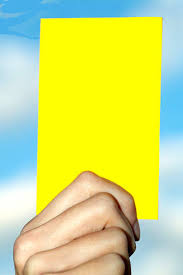 ( معدل أقل من (2) يوجه له إنذارا أول    ( يراقب اكاديميا))
يسجل عددا من الساعات لا يزيد عن 12 ساعة في الفصل الدراسي التالي
ويرسل إليه إنذار ثان إذا أكمل فصلين دراسيين
الطالب الموضوع تحت الملاحظة األاكاديمية يجب أن يرفع معدله التراكمي إلى 2 فأكثر وذلك في مدة أقصاها أربعة فصول دراسية متتالية
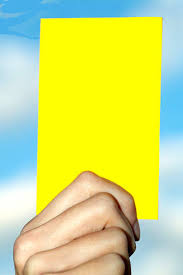 وإذا لم يحقق الطالب تقدير تراكمي 2 على الاقل بعد أربعة فصول دراسية يتم فصل الطالب نهائيا.
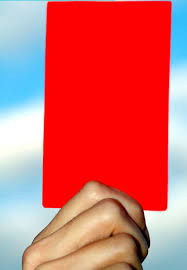 معدل الطالب أقل من ( 2)    ( بإنتهاء الفصل الدراسى الثانى 
بالمستوى الثانى ) 
 يفصل الطالب من الكلية.
11
التسجيل الطلابى
12
الجيولوجيا
13
14
النماذج الخاصة بالإرشاد الأكاديمي
ستمارة اجتماع المرشد الاكاديمى بالطالب فى حالة التعثر
استمارة اجتماع المرشد الاكاديمى بالطلاب
استمارة بيانات الطالب
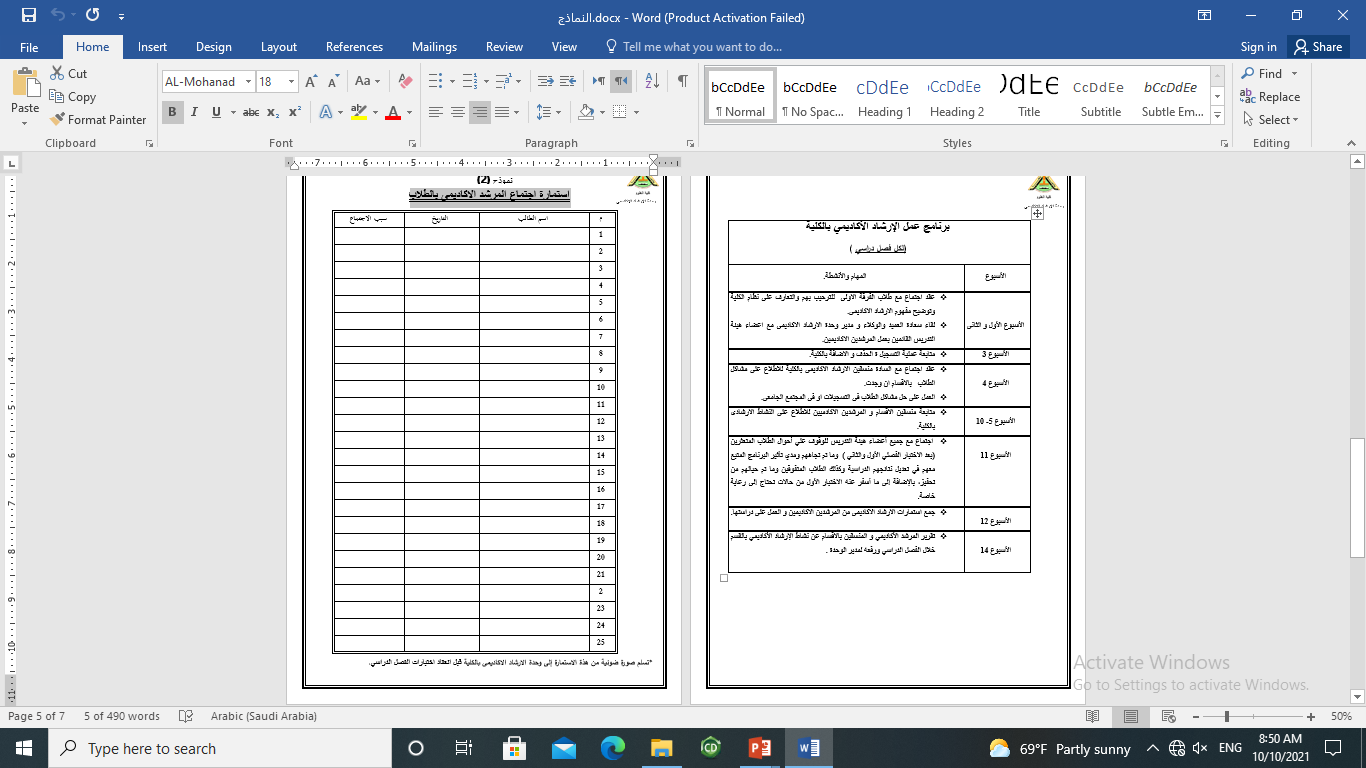 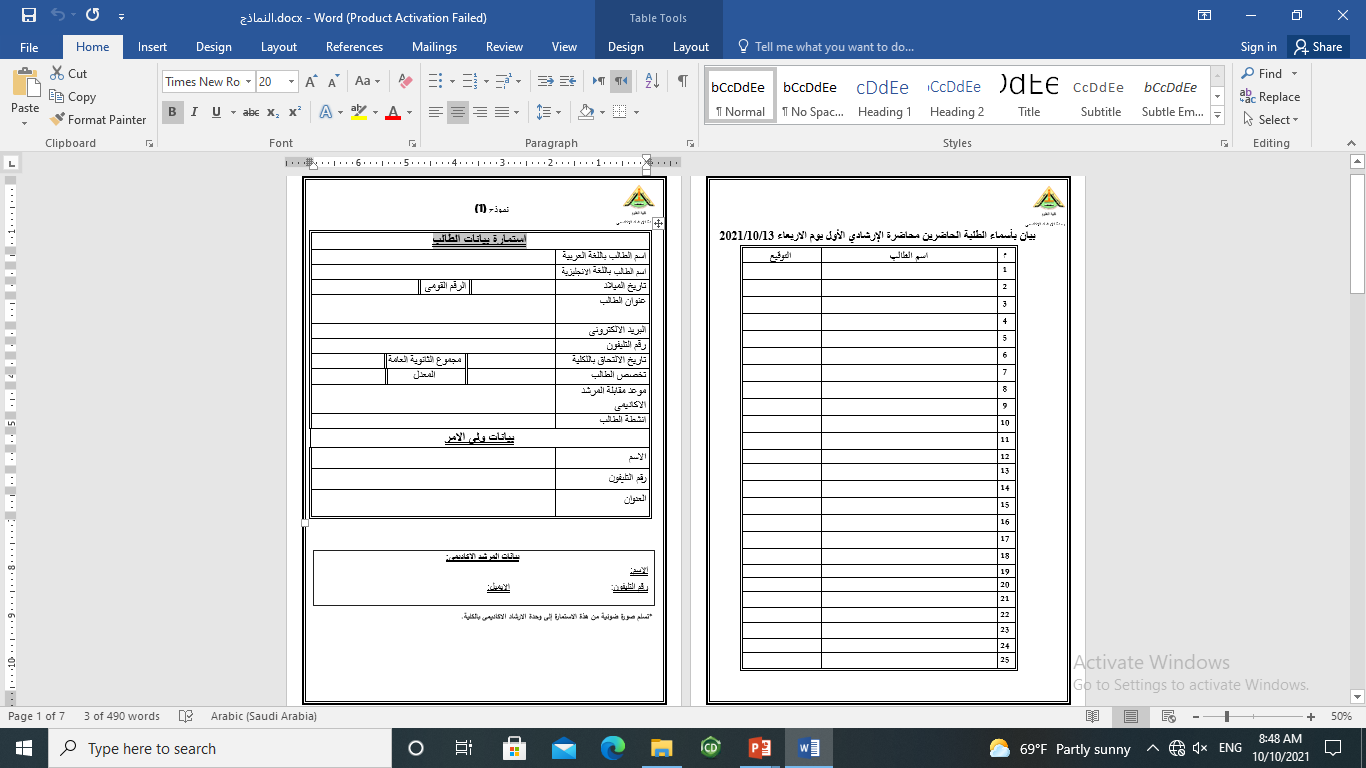 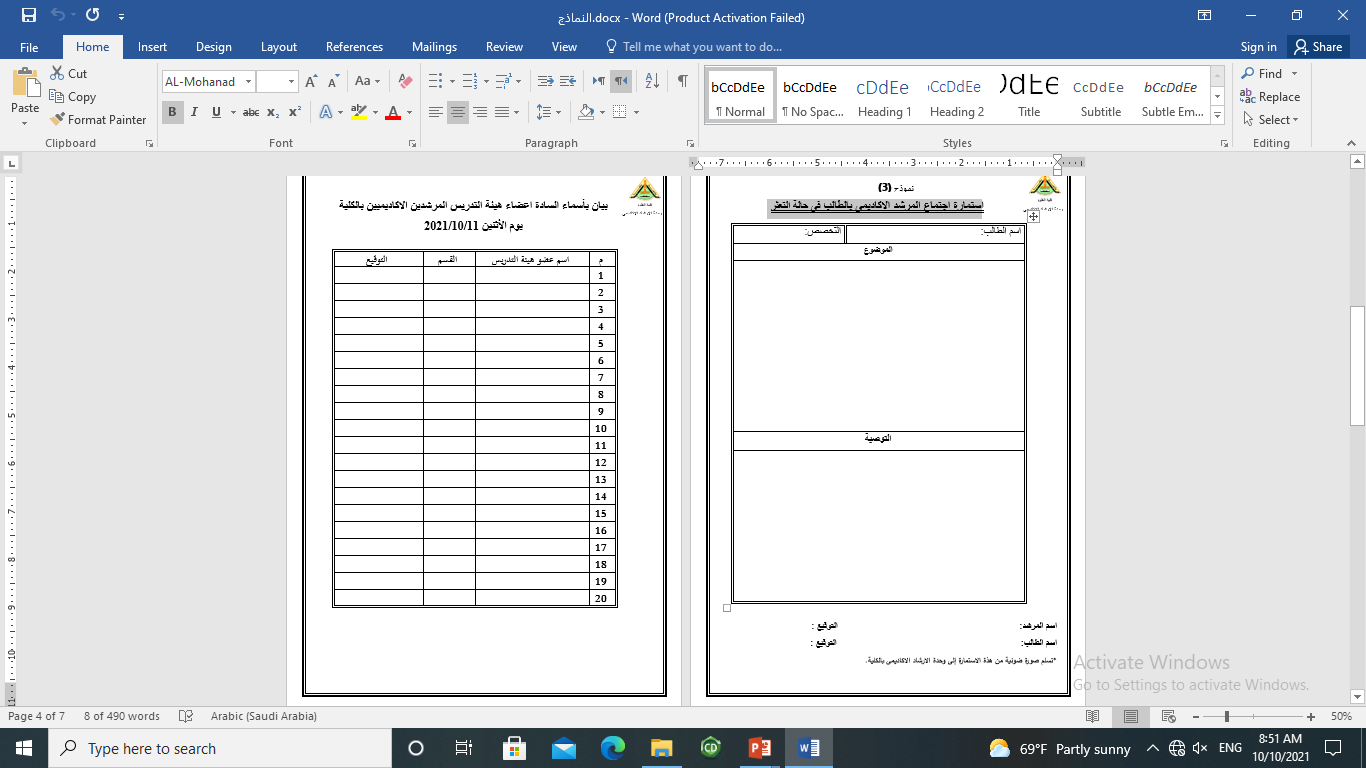 15
التسجيل على موقع الكلية
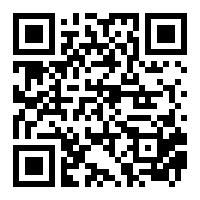 http://mis.bu.edu.eg/misportal/portal.aspx
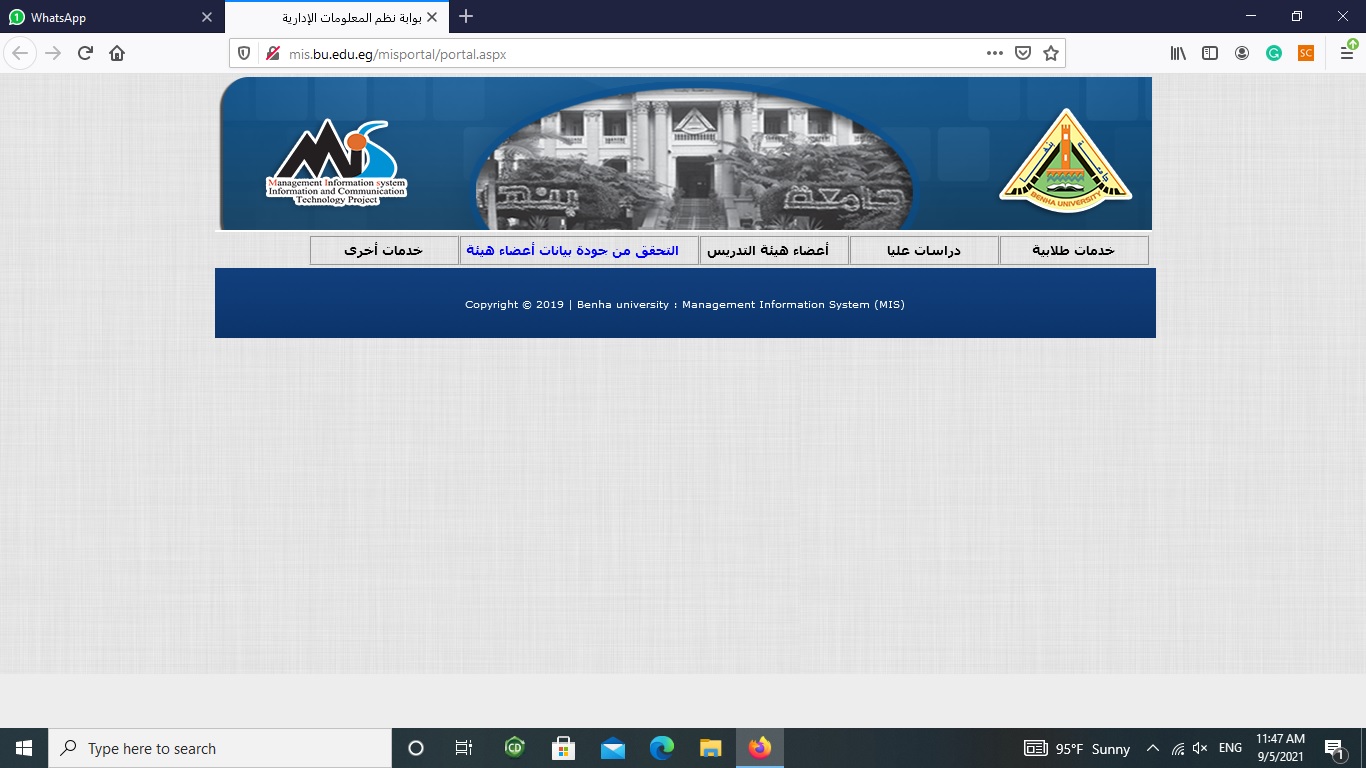 16
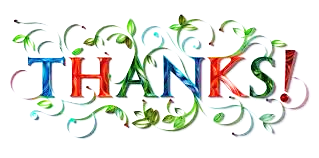